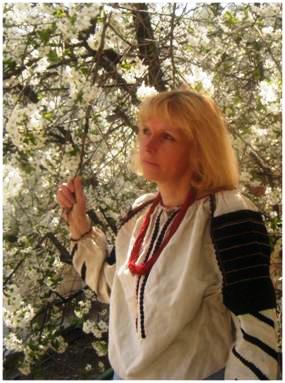 I touch the future.I teach.     	Christa Mc Auliffe
Semenchuk Liubov Marianivna
English teacher
Borshchiv Comprehensive School #1
Ternopil region
My Motto
Учитись важко,а учить ще важче.
Але не мусиш зупинятись ти.
Як учням віддаєш усе найкраще,
то й сам сягнеш нової висоти.

                   	 І.Драч
Educating the mind without educating the heart is no education at all.

      	 Aristotle
Methodological Topic
Teaching Vocabulary Using Different Creative Methods as the Way of Students Motivation

Step 1. Use Synonyms and Antonyms.
Step 2. Develop Your Writing Skills.
Step 3.  Learn Topical Vocabulary Creatively.
Step 1. Use Synonyms and Antonyms
Step 2. Develop Your Writing Skills
Step 3.  Learn Topical Vocabulary Creatively
The Way to Success
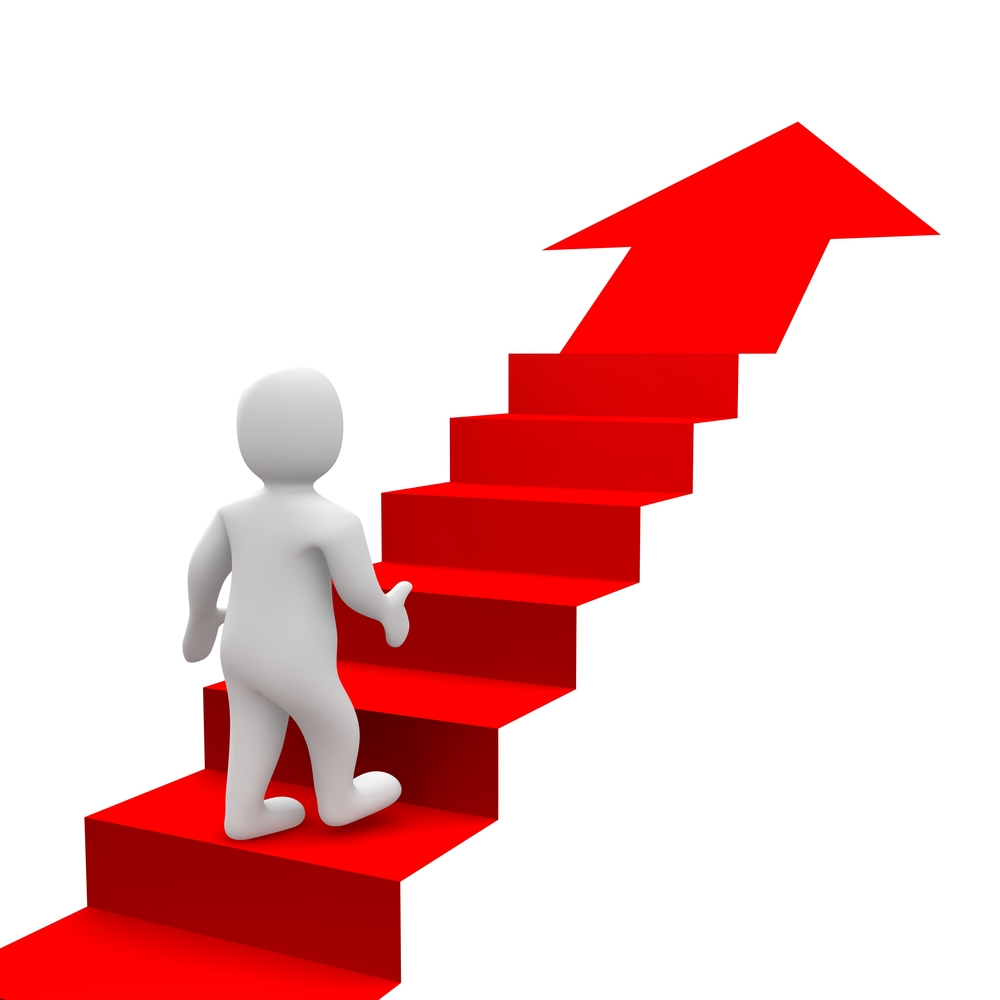 Students motivation
Researching projects
Choice of teaching technologies
Self-analysis and self-estimation
Students creative skills development
Teaching  Experience
Creative team colleagues leader
Participation in conferences and seminars
Methodological Manuals
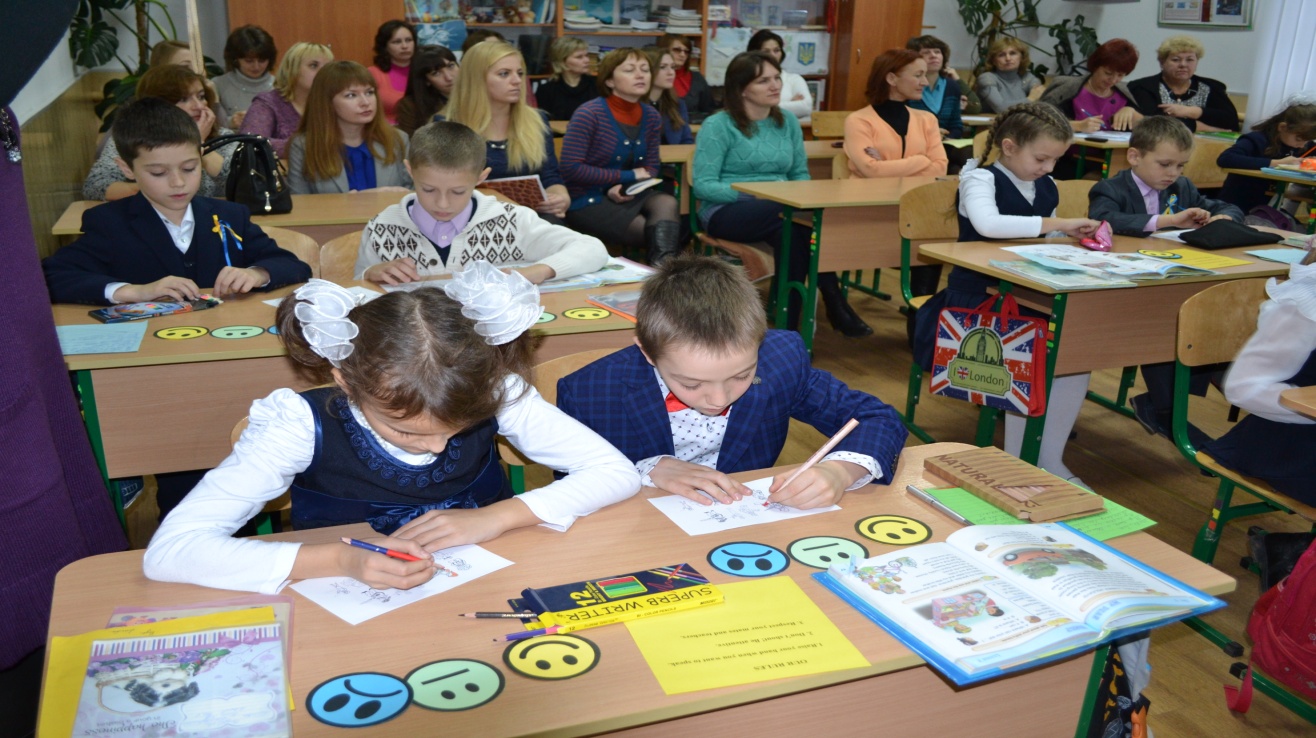 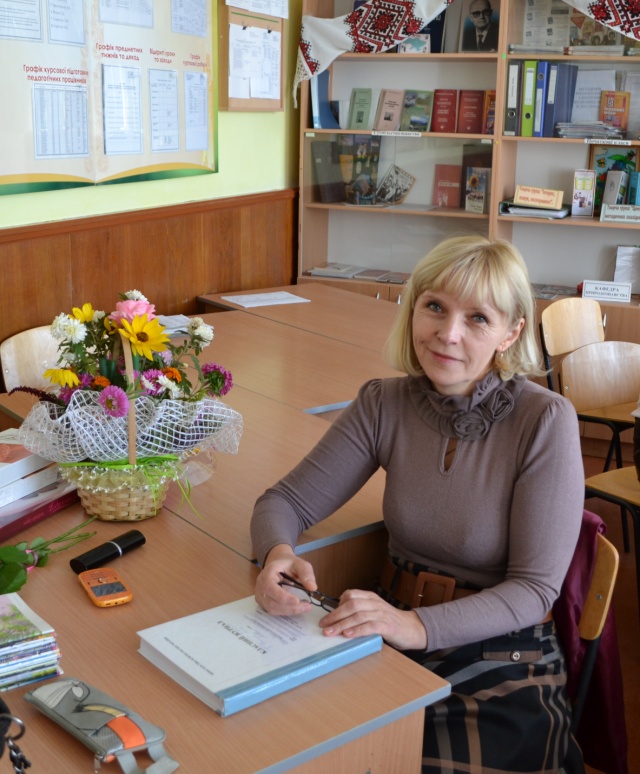 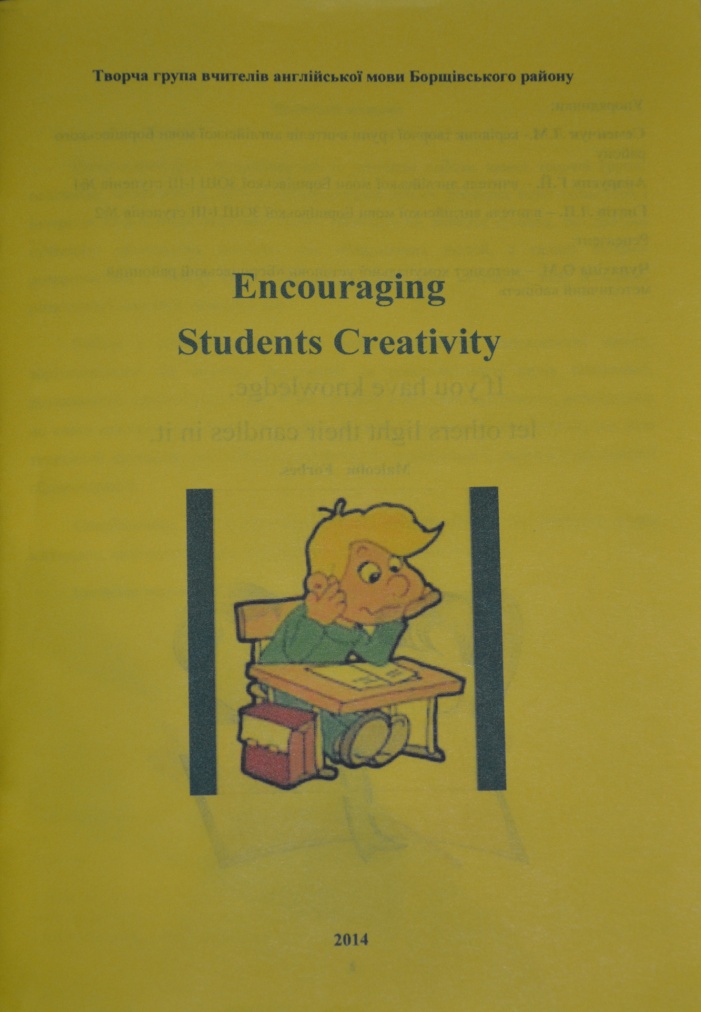 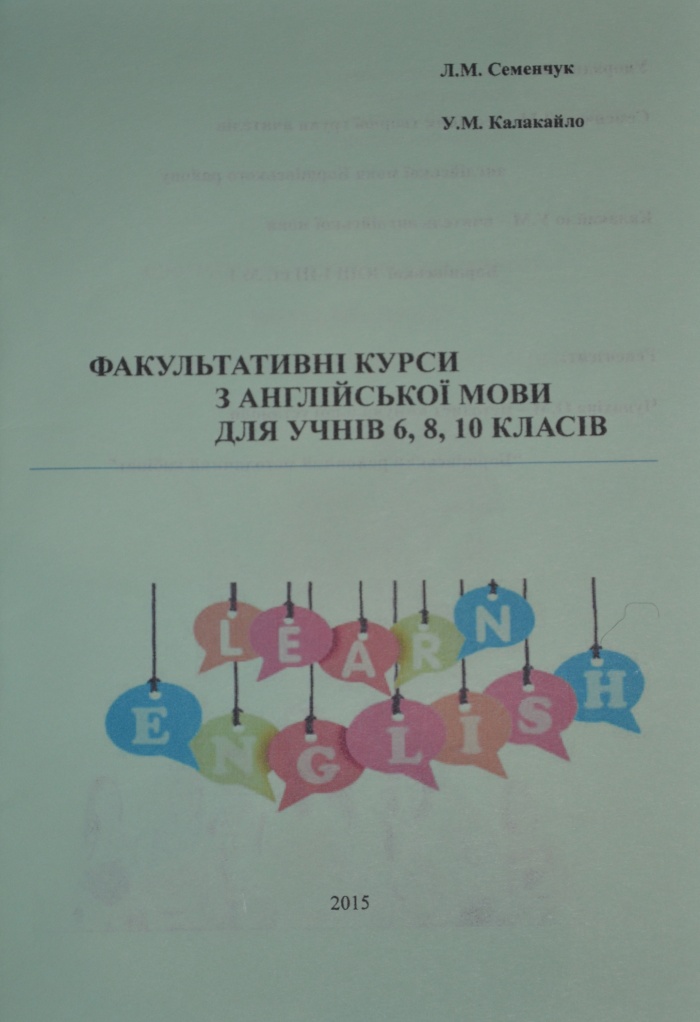 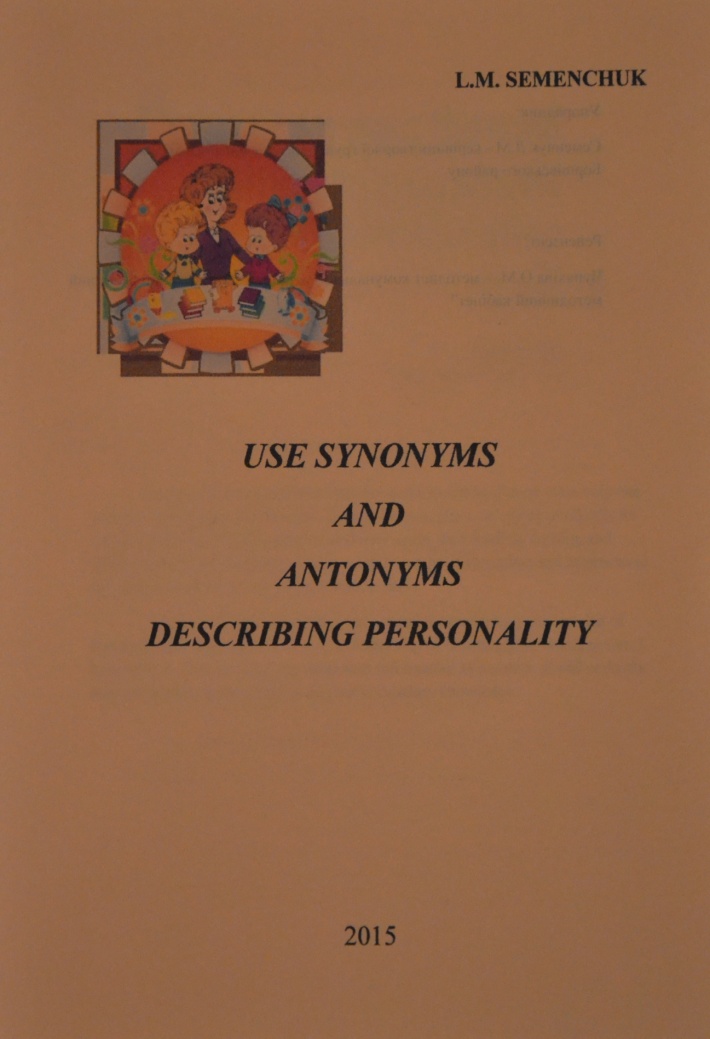 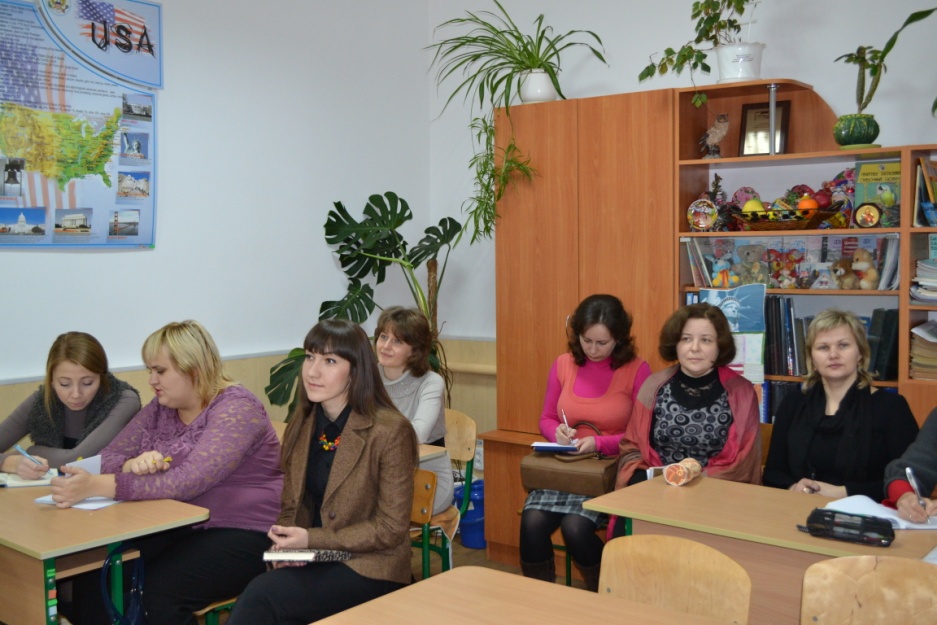 Gifted Students Achievements
The Third Round of English Olympiads
The Second Round of English Olympiads
[Speaker Notes: клас]
Students Projects Samples
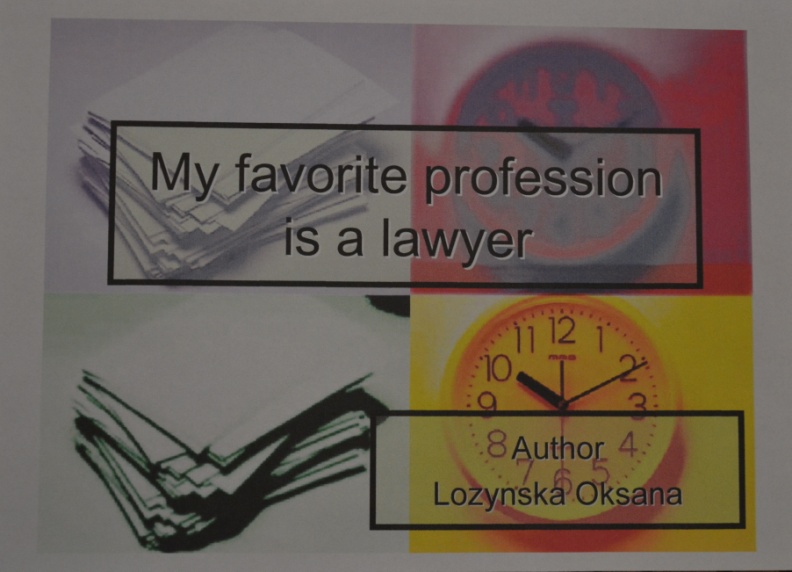 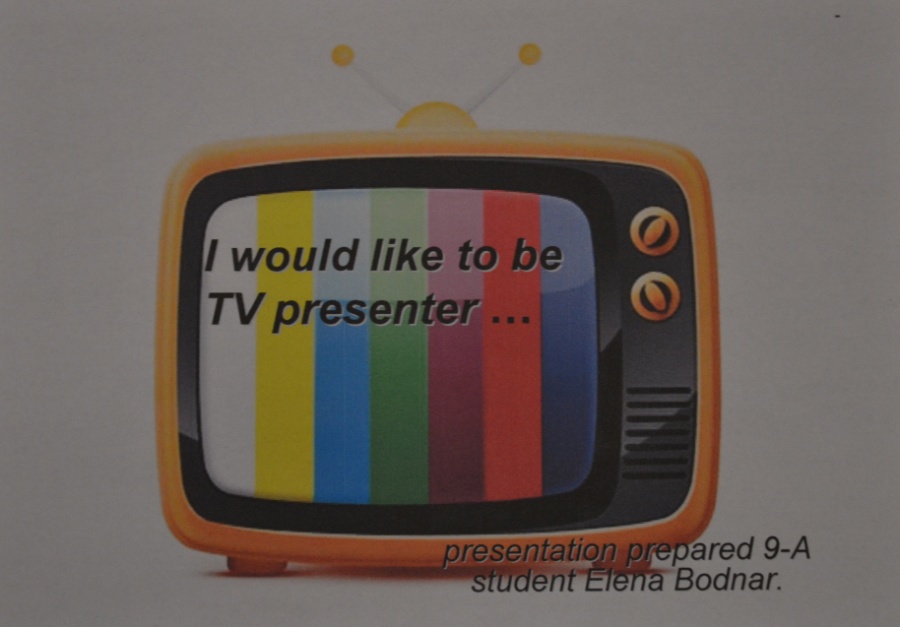 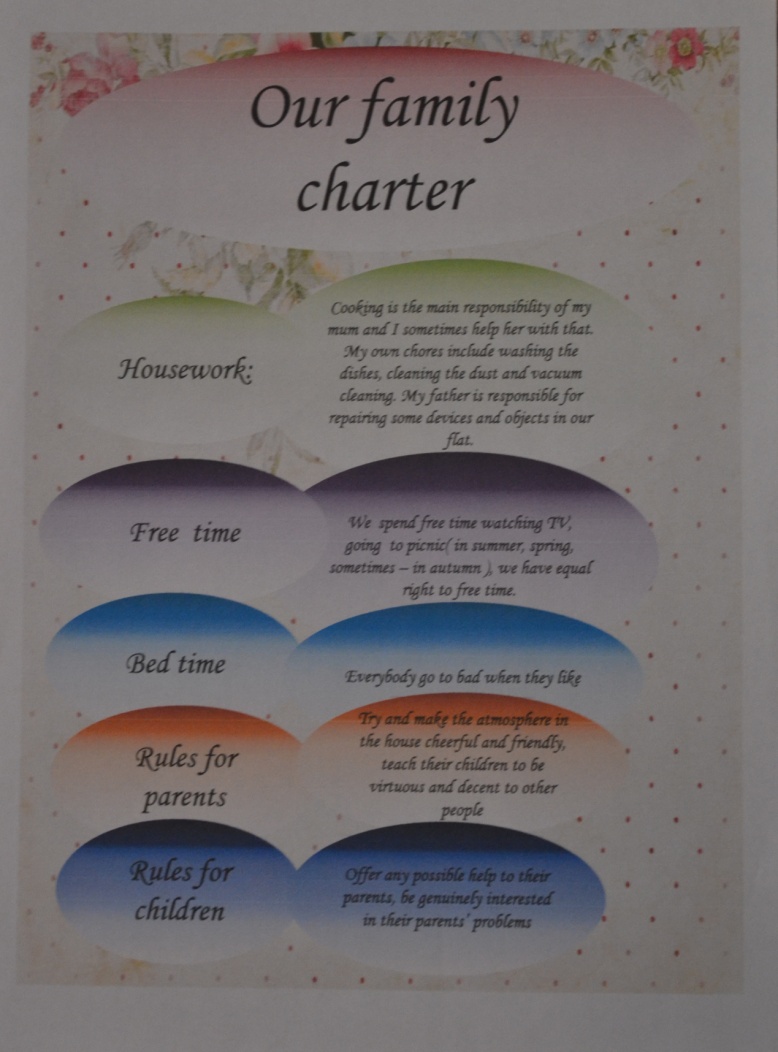 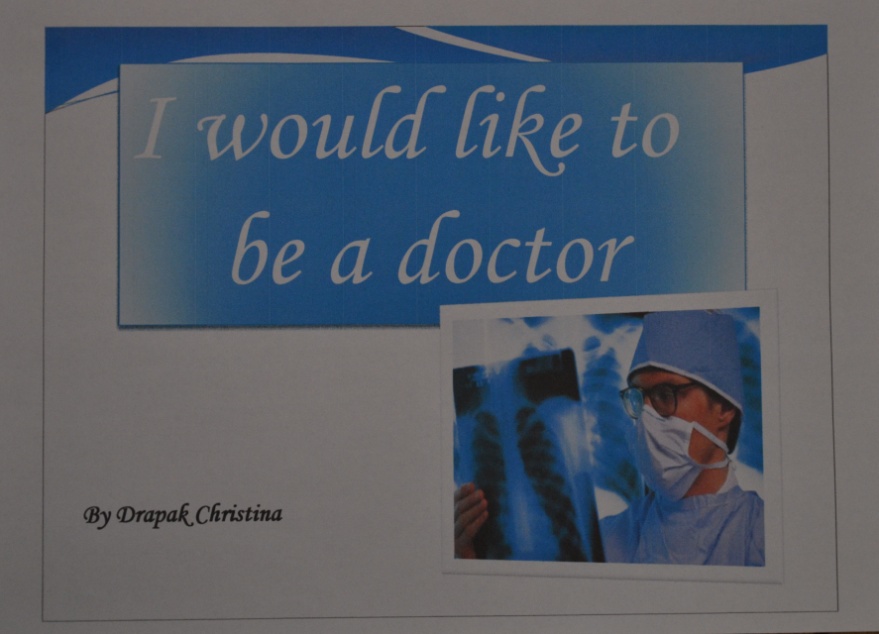 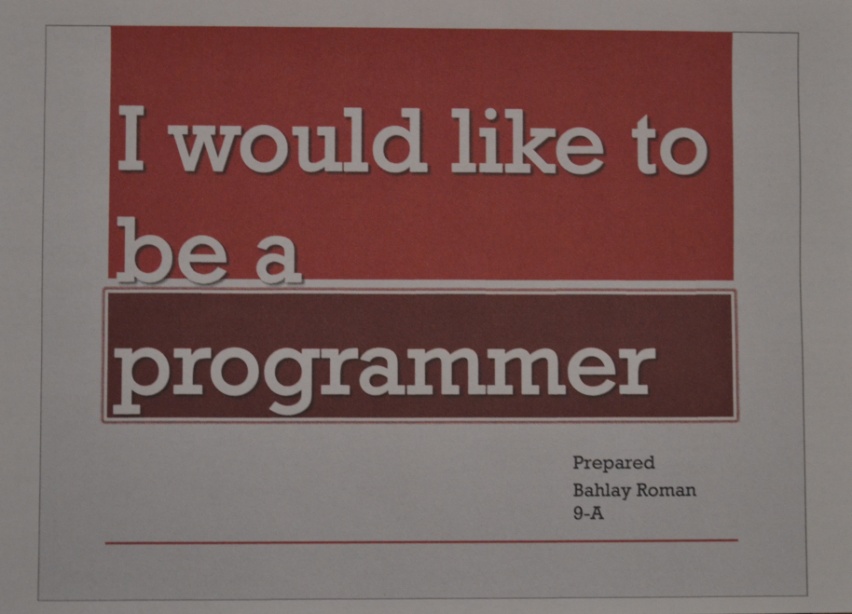 Out-of-Class Activity
If you have knowledge, let others light their candles in it                     Malcolm Forbes
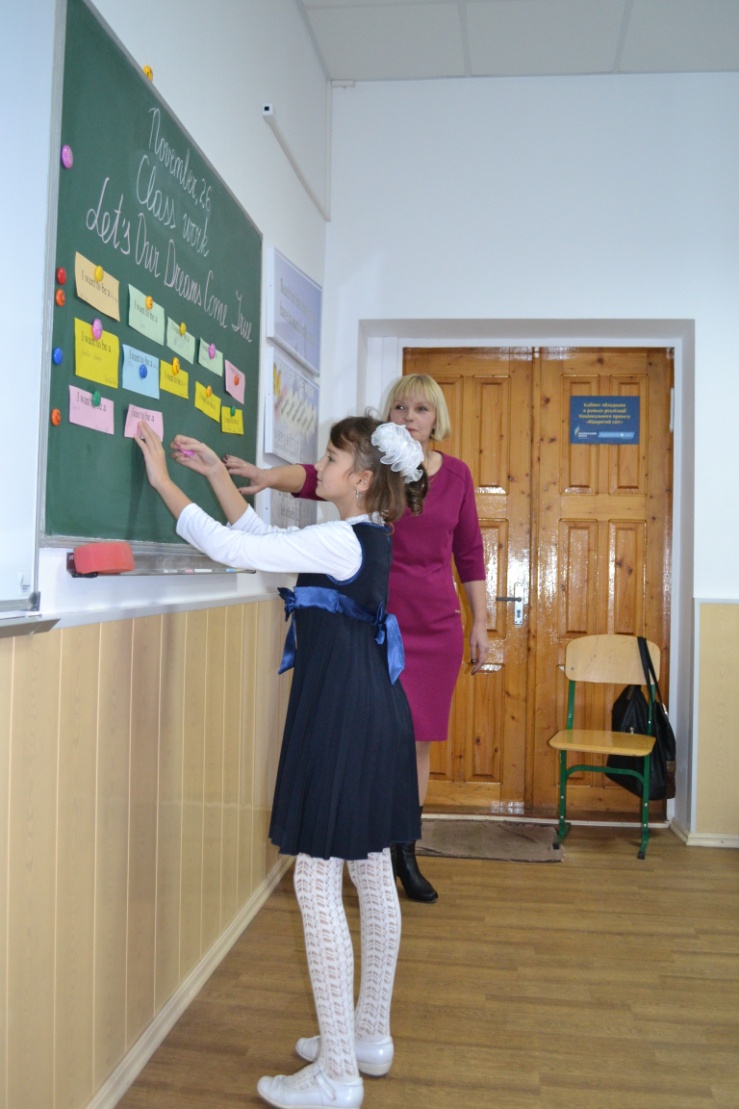 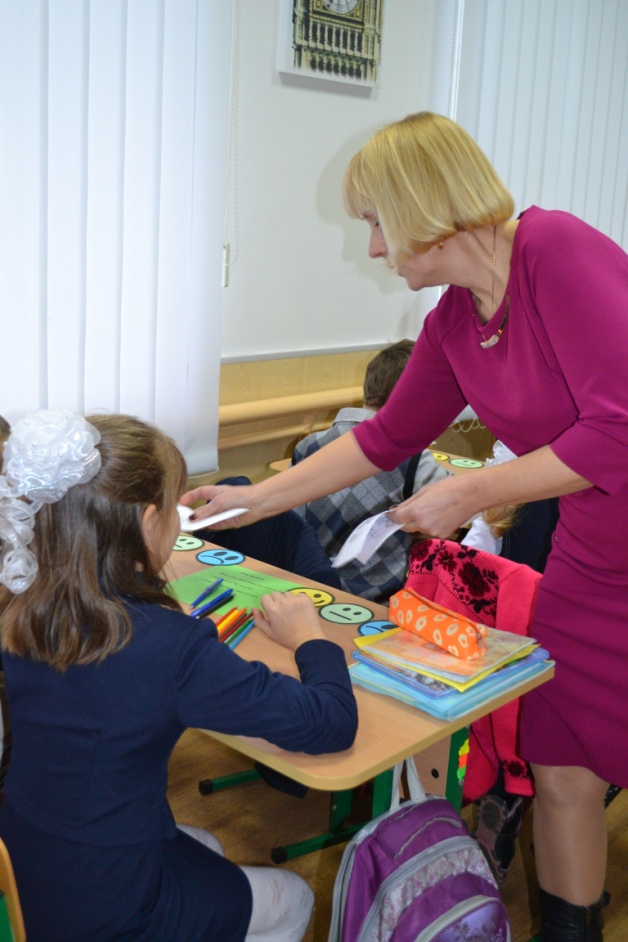 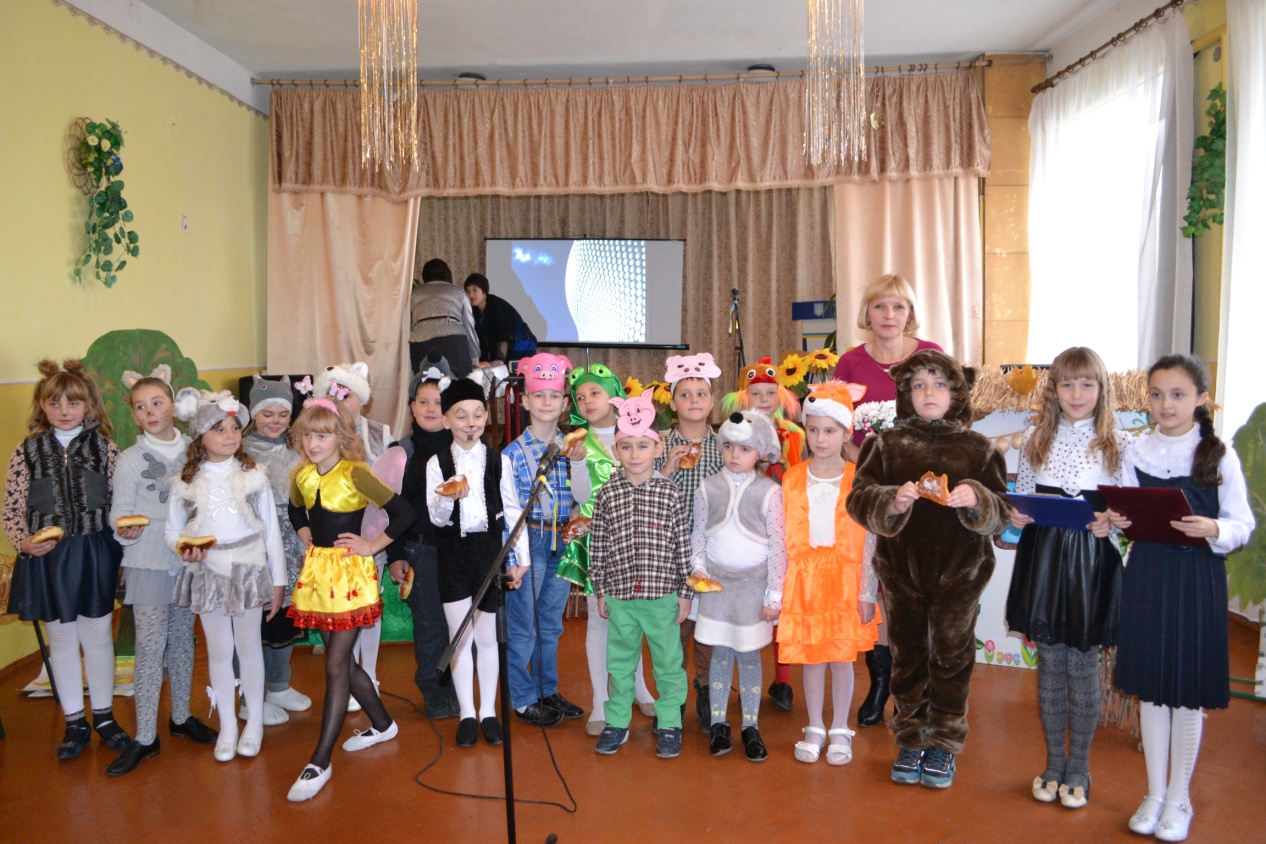